«Ferjevettreglane»
For betre arbeids- og levevilkår for sjøtilsette i ferje-bransjen
Bakgrunn for tiltaket
Verne- og miljøutvalet(VMU), sikkerheit og HR tok opp temaet kring mobbing og trakassering av tilsette på dekk.
Undersøkingar visar at alt for mange sjøtilsette i bransjen har opplevd mobbing og trakassering.
Slik Fjord1 opplever det internt kjem ein god del frå passasjerane. 
 Ser ein aukande trend frå passasjerar:
Påkjørslar
Utskjelling
Mobilbruk 
Barn på fang
Uoppmerksomme sjåførar 
Passasjerar skadar seg (fall etc)
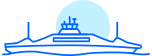 «Ferjevettreglane» si ferd
Mars 2024
Høsten 2023
Januar 2024
Februar 2024
2024
Ser ein aukande trend frå passasjerar:
Påkjørslar
Utskjelling
Mobilbruk 
Barn på fang
Uoppmerksomme sjåførar 

Møte mellom VMU, sikkerheit og HR: 
Kva kan vi gjere?
Kampanje, 10 tips til våre reisende.
Kampanjen ruller. 

Vi oppfordrer andre til å kopiere og dele!

Saman gjer vi ein forskjell for våre tilsette og reisande!
Utkast er klart og det blir løfta til drifta. 

Justeringer gjøres og utforming av materiale til SoMe er i fokus.  

Politiet blir kontakta. De ser dette som eit bransjeproblem og gjentakande brudd på veitrafikklova frå bilistar.
Presentere for bransjeprosjektet til NHO Sjøfart.

Presentasjon internt i Fjord1 før startskuddet.

Før påskeutfarten starter: Publisere «Ferjevettrelgane» på SoMe
Arbeid med 10 tips til reisende utvikler seg til «Ferjevettreglene»
Sosiale Medier
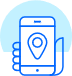 Kampanje gjennom heile 2024
Nå bredt i Noreg og internasjonalt
Nå bredt i aldersspekter  
Fokus på 1 regel per veke i starten
Konkurranser for reisande? Sommer/sesong. 
Folkeopplysning/kunnskapsformidling 
Vegtrafikklova gjeld på ferga
Kvifor kan ikkje ferga vente? 
Kvifor må du stå der matrosen henviser deg? 
«Ferjevettreglane»
Politiet sprer bodskap i sine kanalar
Om bord
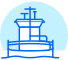 Plakatar i passasjersoner 
Kø-soner (kiosk, toalett)
Innsida av dør på alle passasjertoalett 
Give-aways (på sikt) 
Godteri med «Ferjevettreglar»? 
Produkt med QR kode til ei landingsside hos NHO sjøfart?
Med info om utfordringar og løsningar?
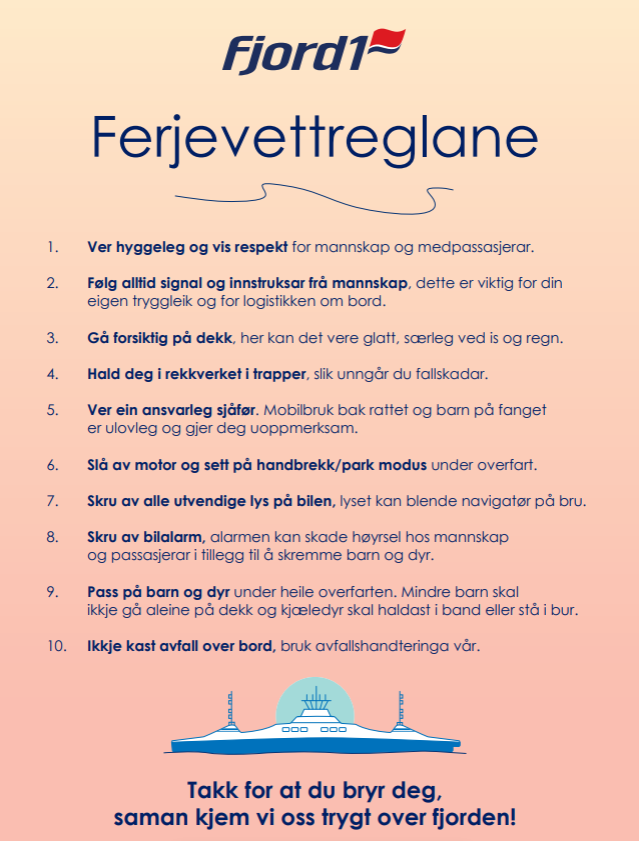 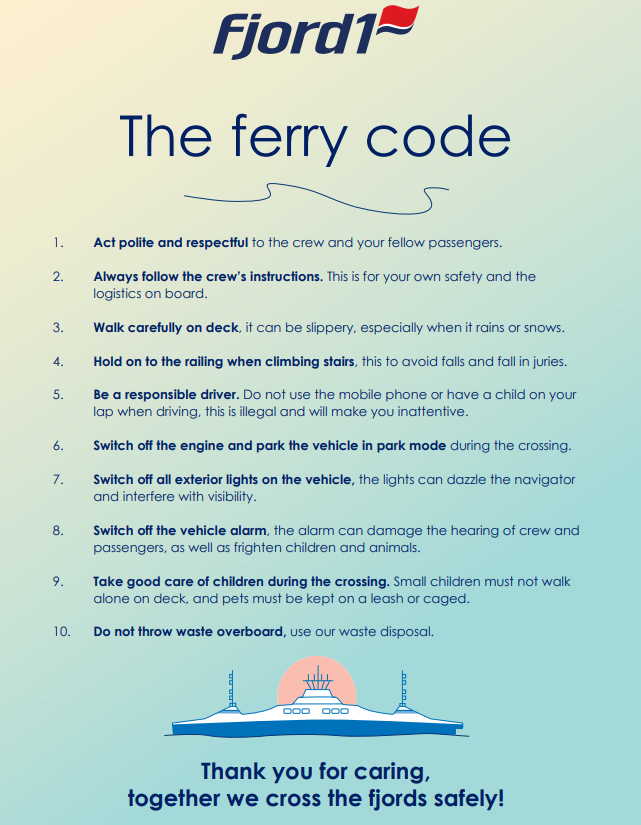 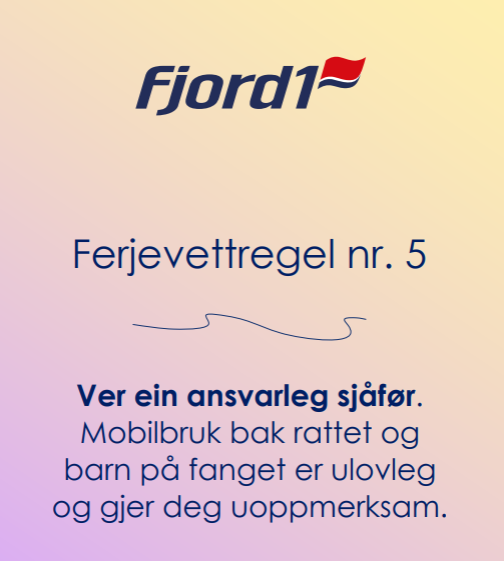 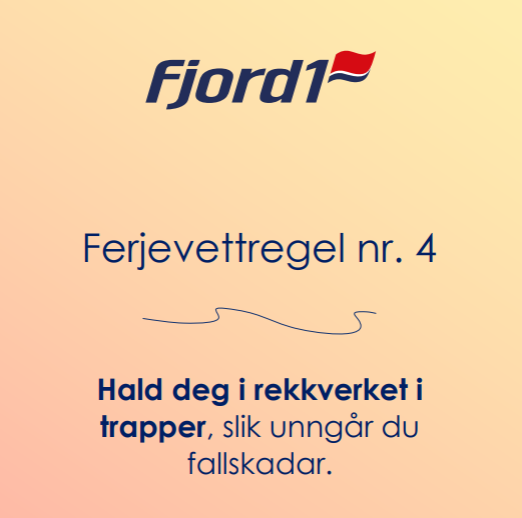 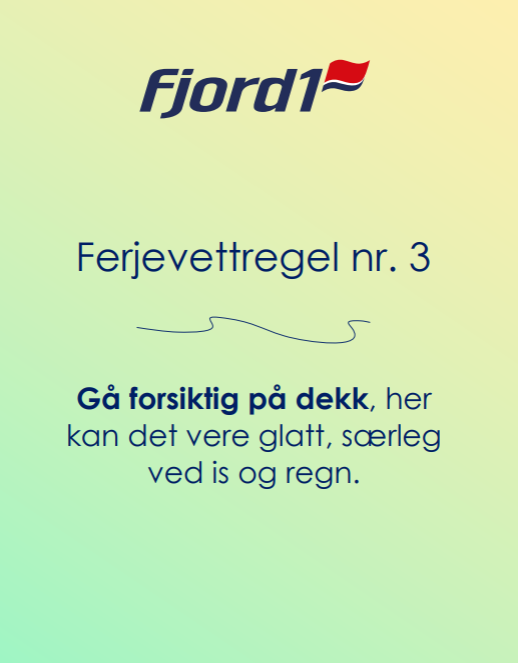 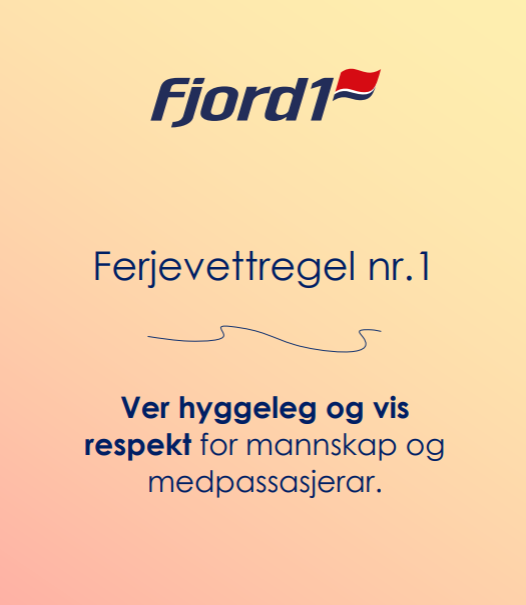 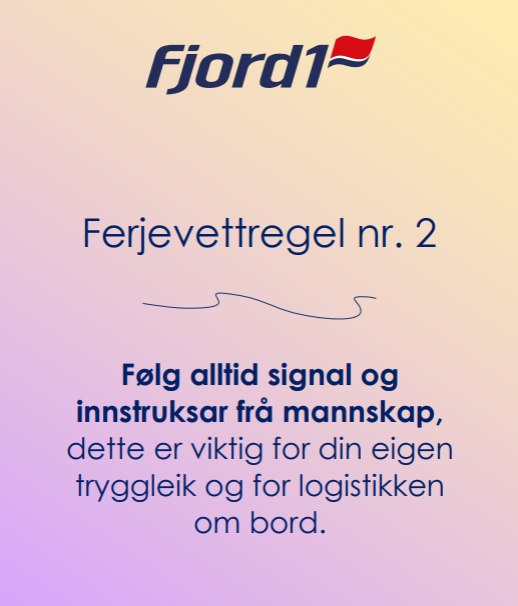 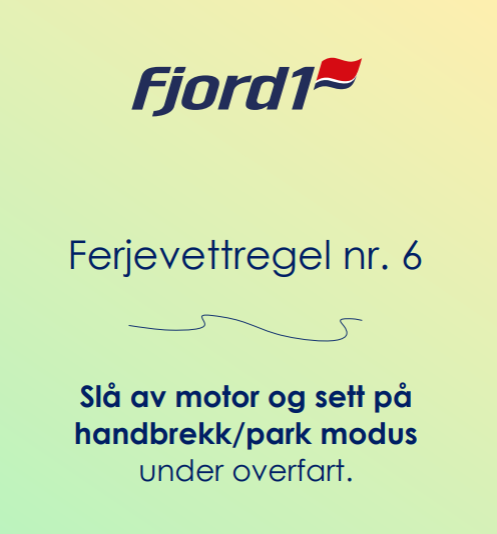 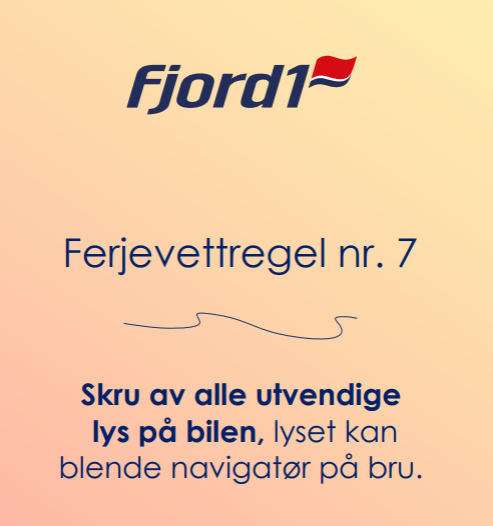 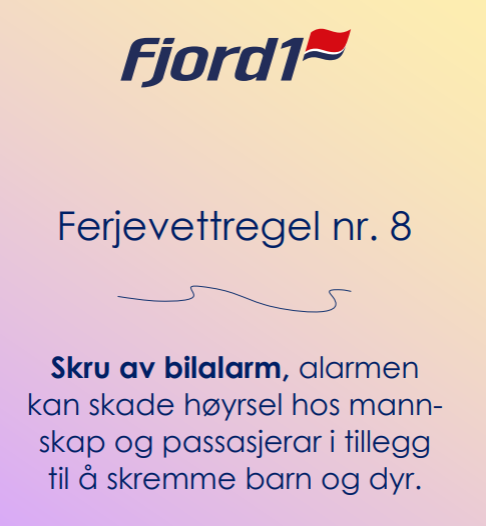 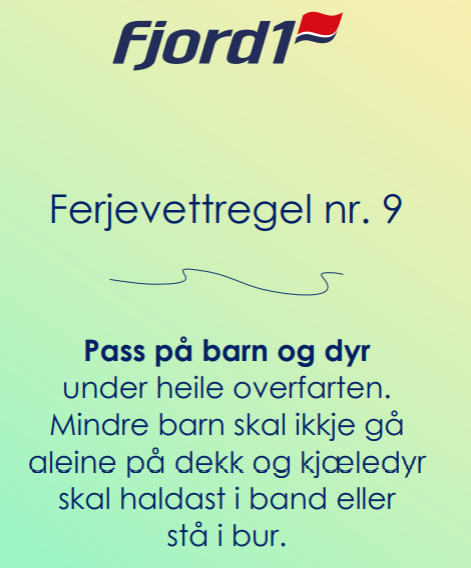 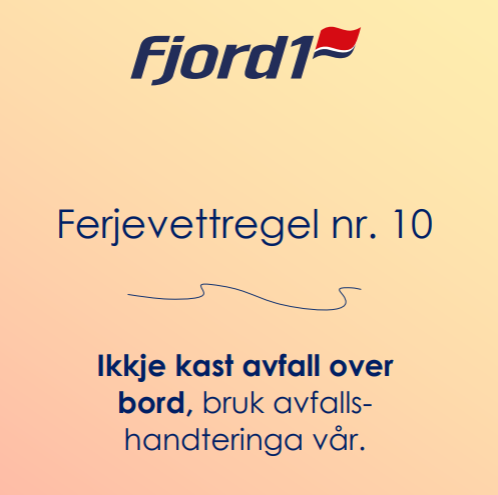 Takk for at du bryr deg,
	saman kjem vi oss trygt over fjorden!
Malsidene vel du frå «Nytt lysbilete/New slide», under «Sett inn/Insert»
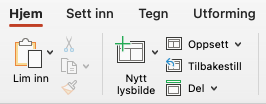 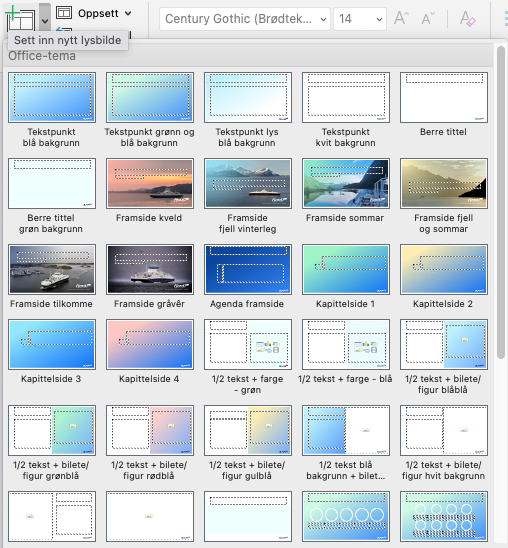 Malsidene er sider som er klargjort til ulike formål, som skal gjere det enklare å lage presentasjonar, og som sikrar eit heilskapleg grafisk uttrykk. Størrelse på tittel skal vere som i malen.

Tekstsider (4 ulike bakgrunnar)
Forsider (4 ulike stadar og stemningar)
Agenda
Kapittelsider (som refererer til agenda)
½ sider tekst kombinert med bilete/ikon/graf
Teamoppsett (her må ein tilpasse etter antal)
Tidslinje (bruk sida som er sett opp lenger ned i presentasjonen som utgangspunkt)
Heilside bilete
Lys farga bakgrunn (fin til graf/ikon/modell)
Sitat/utheva tekst
Blank (om du har ein kompleks modell som ikkje skal ha tittel, til dømes) 
Avslutningssider (5 ulike stemningar og 1 med illustrasjon)
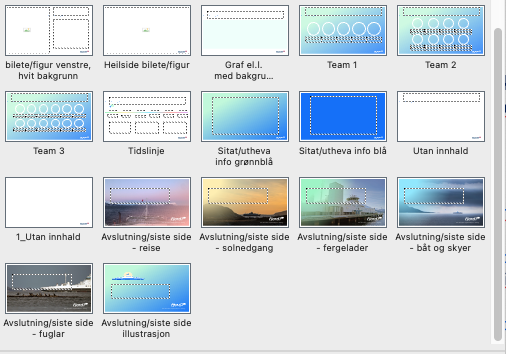 Fargane i malen vår
Hovudfarge
tekst
Hovudfarge
negativ
Hovudfarge
tekst 2
Bakgrunns-
farge
Hovudfargefigurer
Tilleggs-farge 1
Tilleggs-farge 2
Tilleggs-farge 3
Tilleggs-farge 4
Tilleggs-farge 5
Fargeforløpningar
Ikon. Kan skalerast. Bruk etter behov.
Saknar du eit ikon som du brukar ofte? Då kan vi få laga det! Vi vil samle opp og oppdatere ved behov. Ta kontakt med Hilde.Anita.Royrvik@fjord1.no
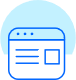 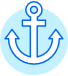 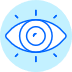 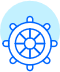 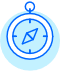 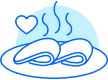 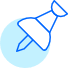 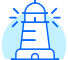 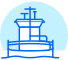 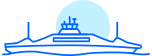 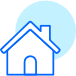 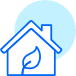 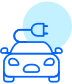 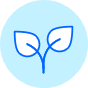 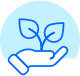 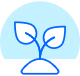 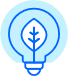 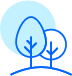 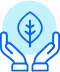 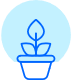 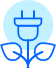 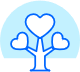 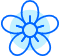 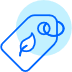 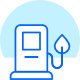 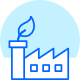 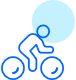 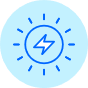 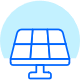 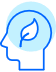 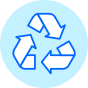 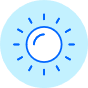 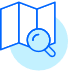 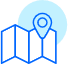 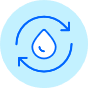 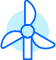 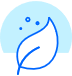 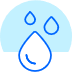 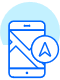 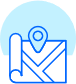 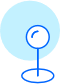 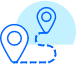 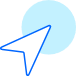 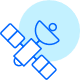 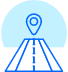 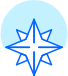 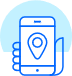 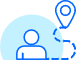 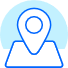 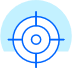 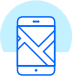 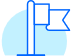 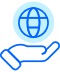 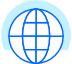 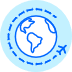 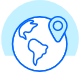 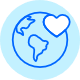 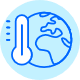 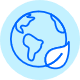 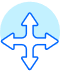 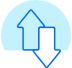 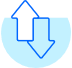 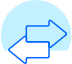 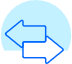 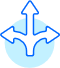 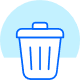 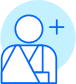 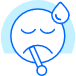 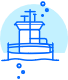 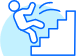 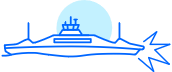 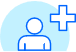 Ikon. Kan skalerast. Bruk etter behov.
Saknar du eit ikon som du brukar ofte? Då kan vi få laga det! Vi vil samle opp og oppdatere ved behov. Ta kontakt med Hilde.Anita.Royrvik@fjord1.no
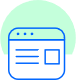 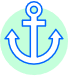 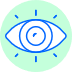 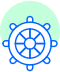 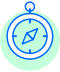 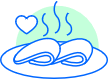 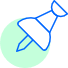 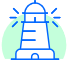 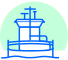 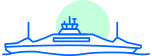 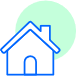 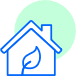 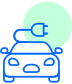 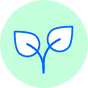 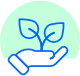 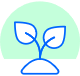 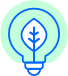 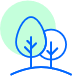 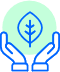 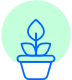 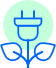 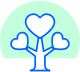 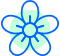 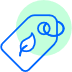 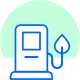 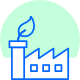 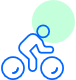 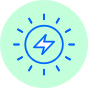 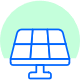 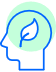 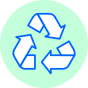 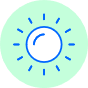 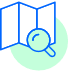 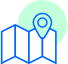 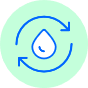 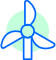 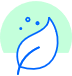 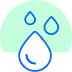 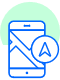 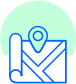 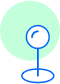 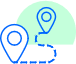 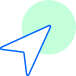 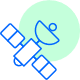 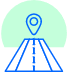 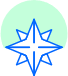 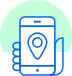 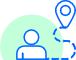 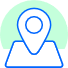 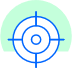 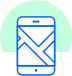 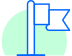 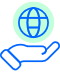 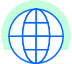 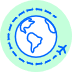 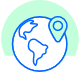 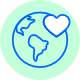 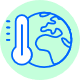 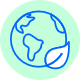 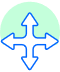 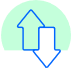 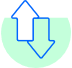 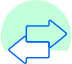 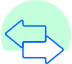 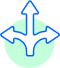 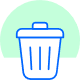 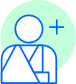 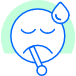 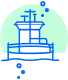 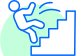 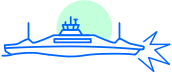 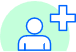 Ikon. Kan skalerast. Bruk etter behov.
Saknar du eit ikon som du brukar ofte? Då kan vi få laga det! Vi vil samle opp og oppdatere ved behov. Ta kontakt med Hilde.Anita.Royrvik@fjord1.no
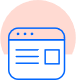 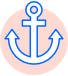 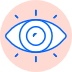 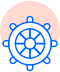 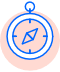 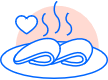 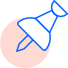 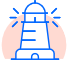 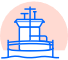 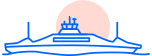 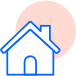 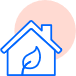 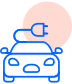 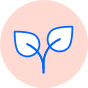 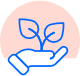 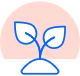 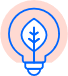 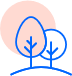 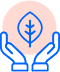 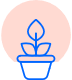 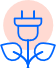 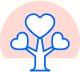 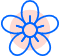 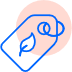 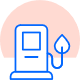 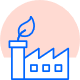 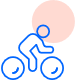 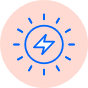 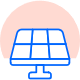 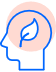 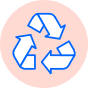 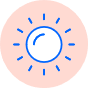 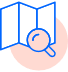 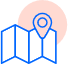 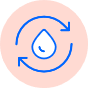 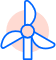 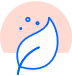 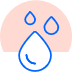 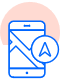 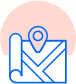 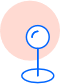 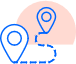 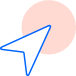 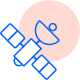 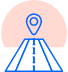 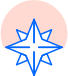 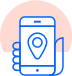 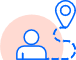 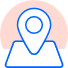 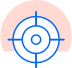 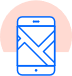 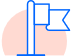 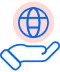 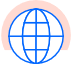 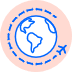 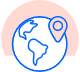 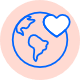 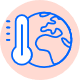 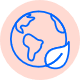 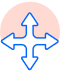 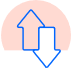 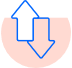 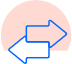 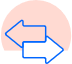 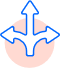 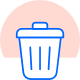 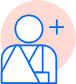 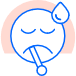 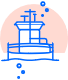 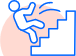 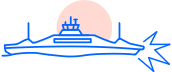 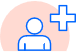 Verdiane våre
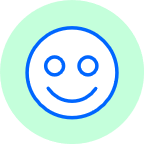 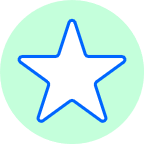 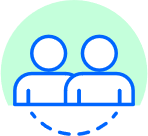 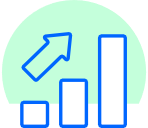 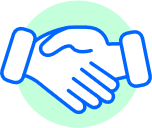 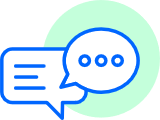 Godt humør
Open og
ærleg
Påliteleg
- vi held det
vi lovar
Lønnsam
Samhandling
og teamånd
Stolt
Bølga kan kopierast til der du treng den
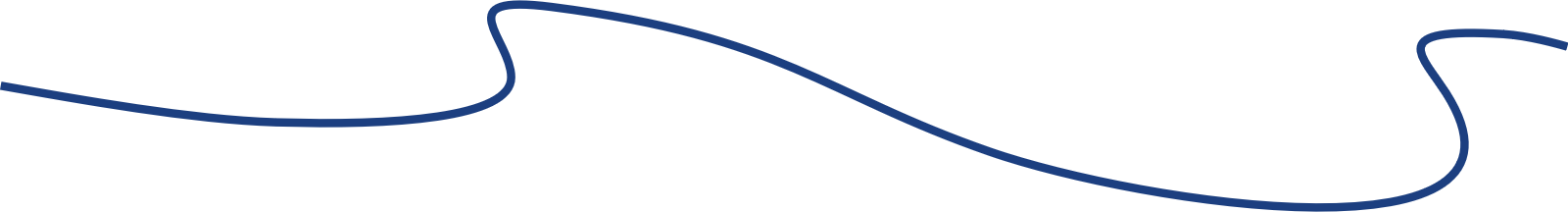 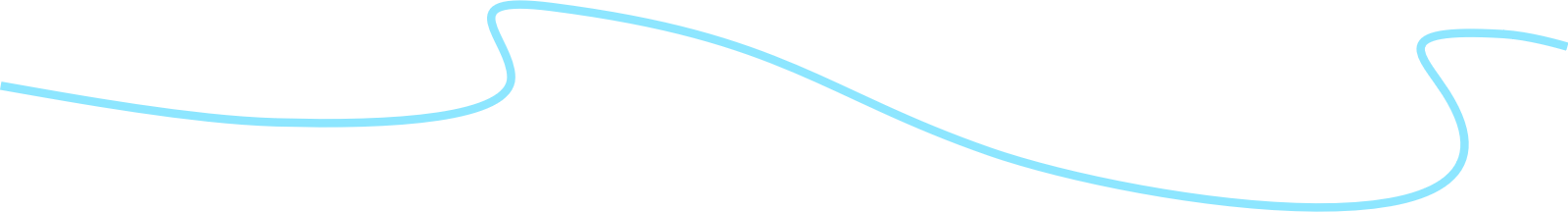 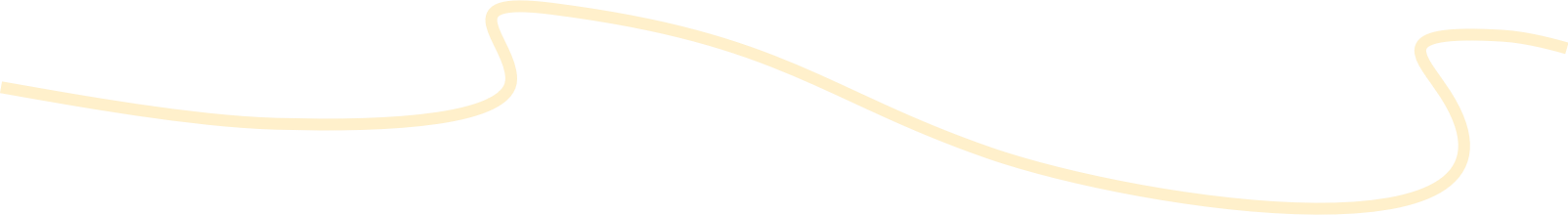 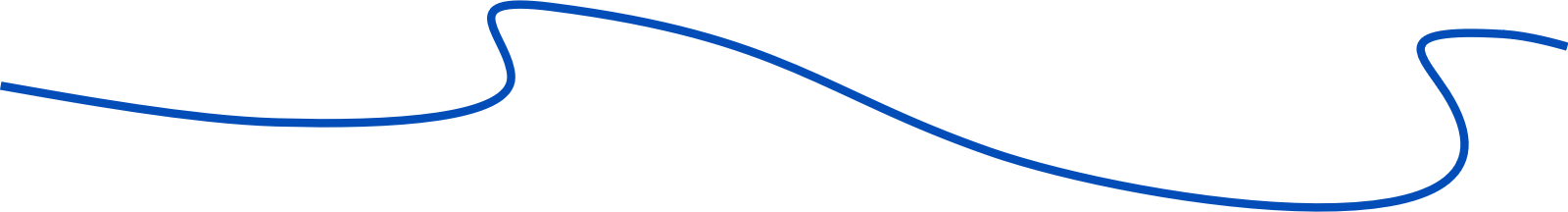 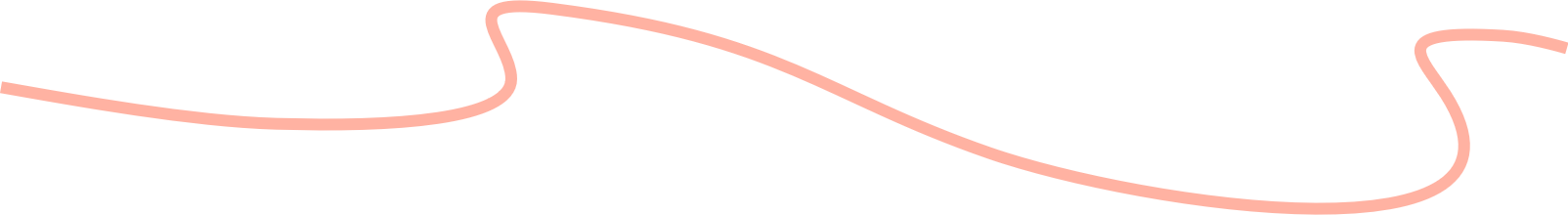 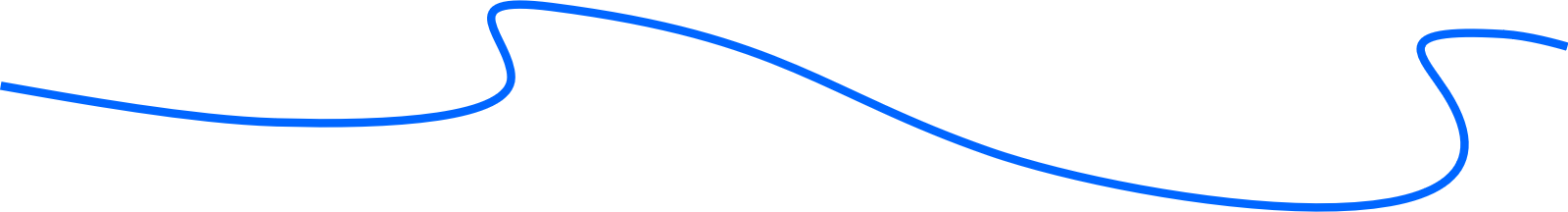 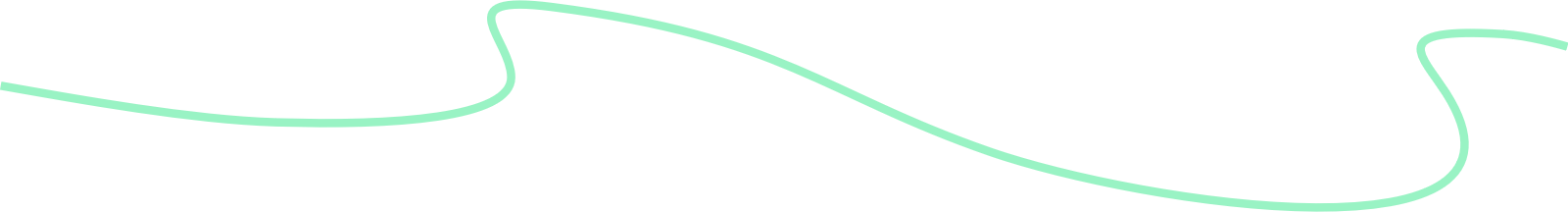 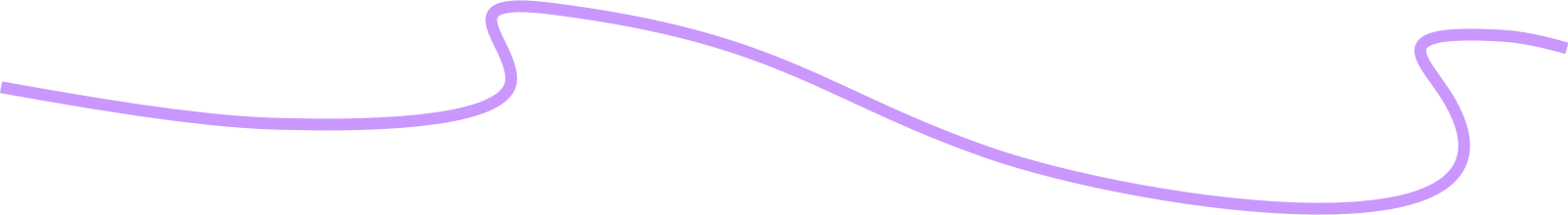 Lag ein kort og presis tittel
24 er standard-størrelse på presentasjonar 
20 punkt
18 punkt



16 punkt skift er minste anbefalte skriftstørrelse. Hald deg til desse fire skriftstørrelsane.
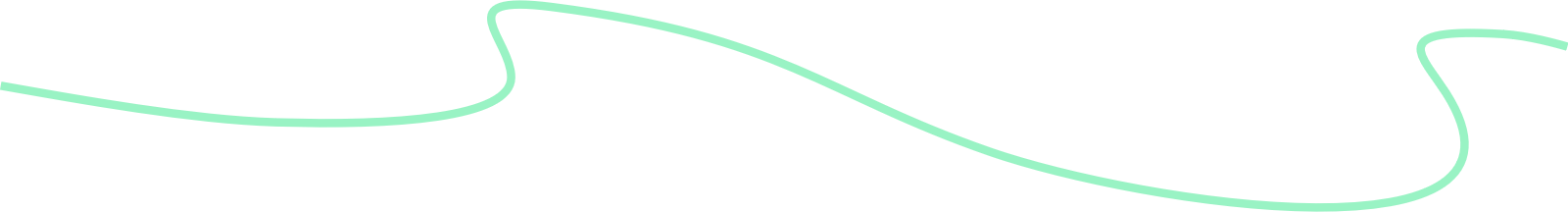 Diagram eller andre element med lys bakgrunn